Supplementary File 10
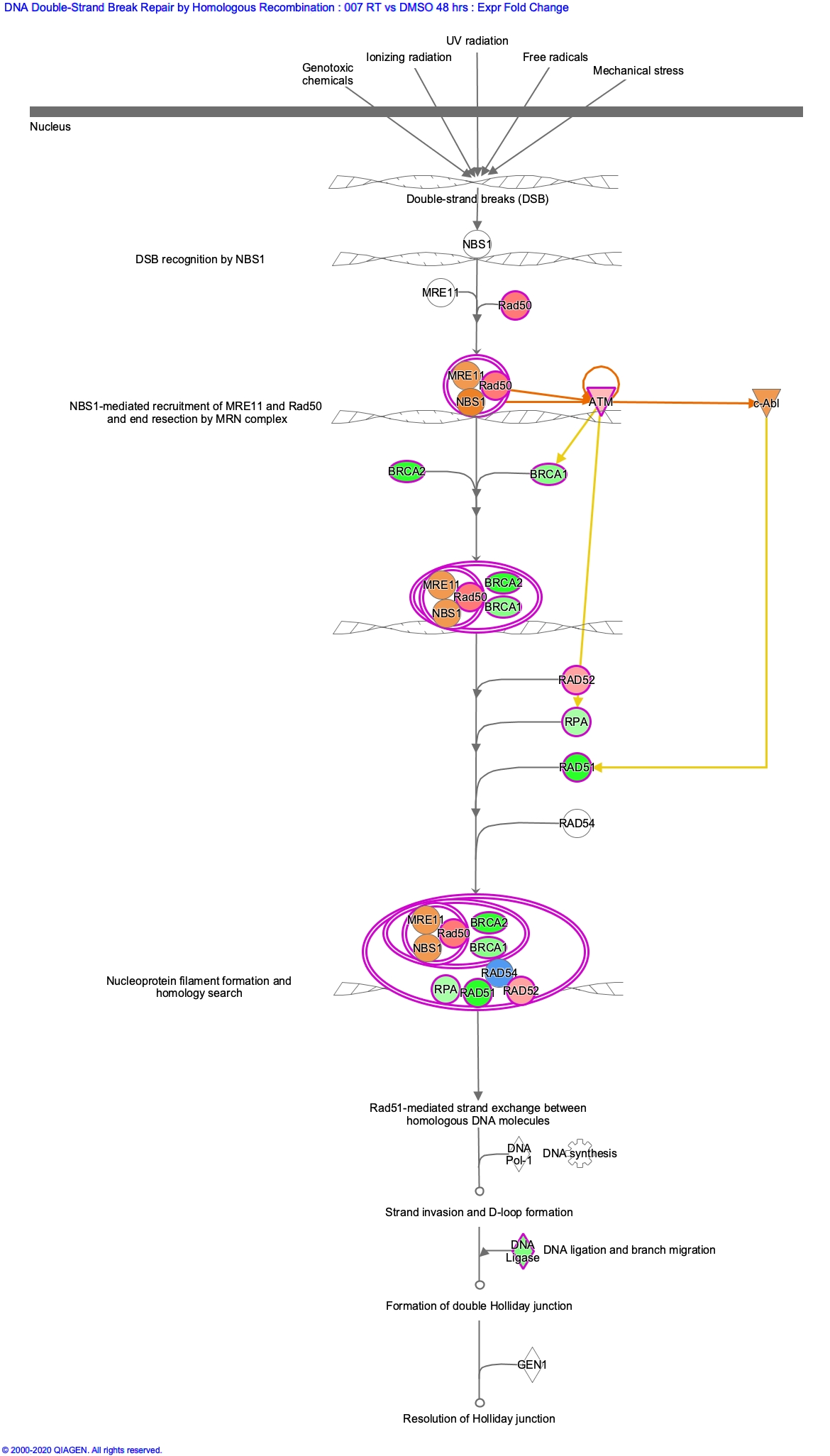 A
B
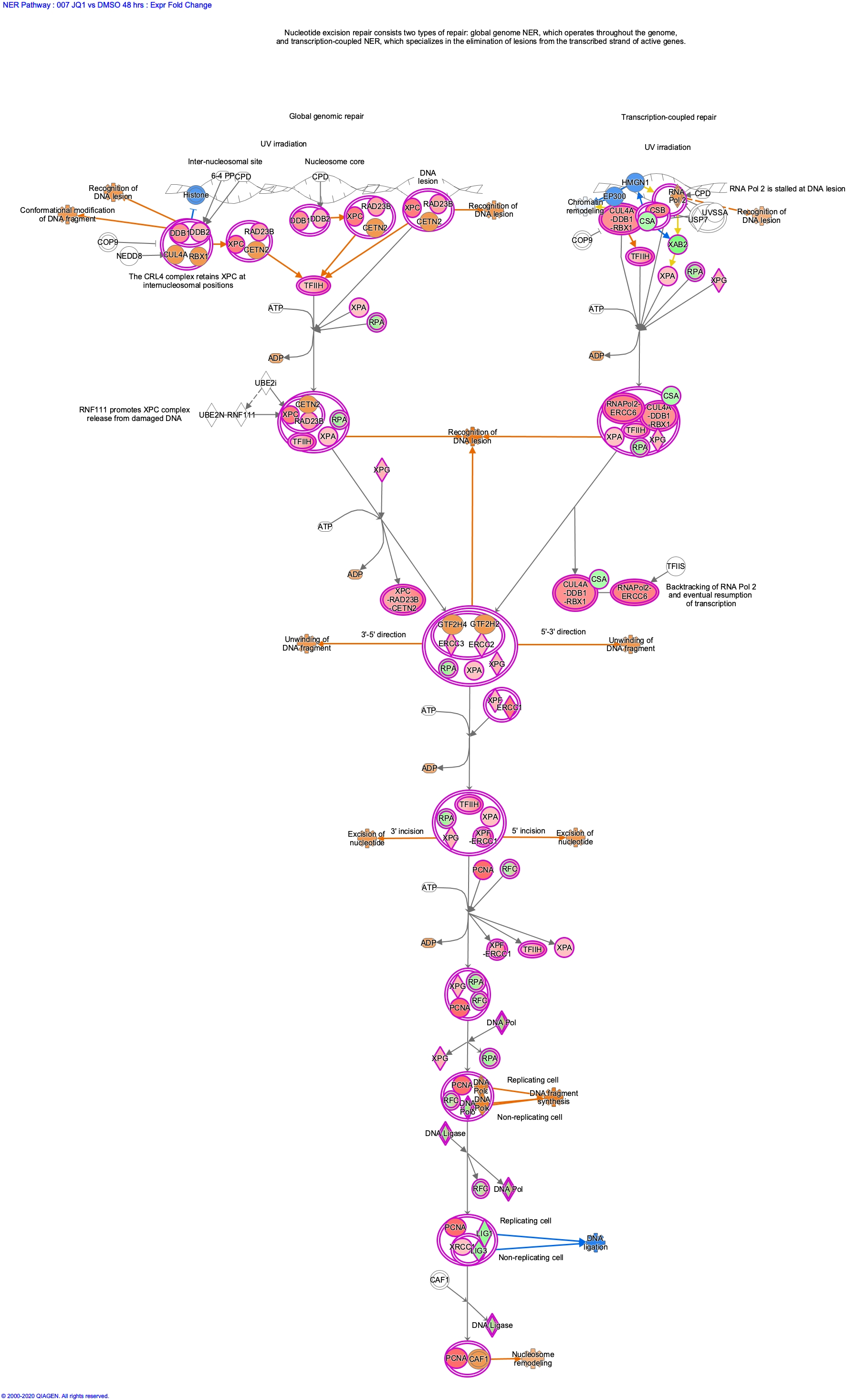 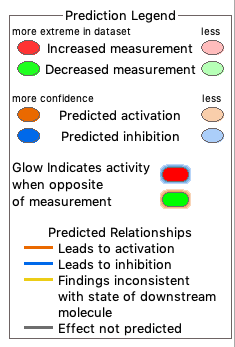